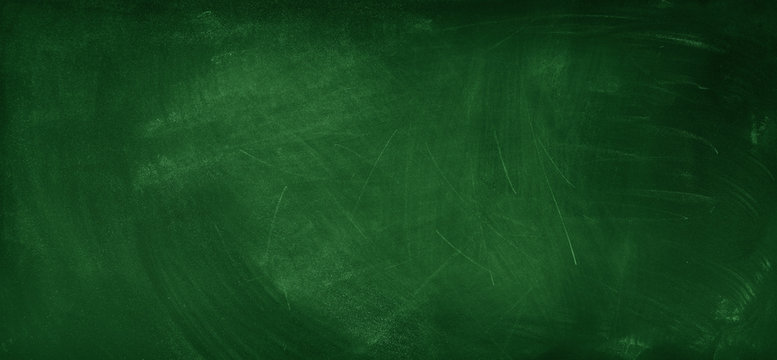 グシャの世界史探究授業　ギリシア文明⑧
ペロポネソス戦争
ポリス間の争いはなぜ泥沼化していったのか？
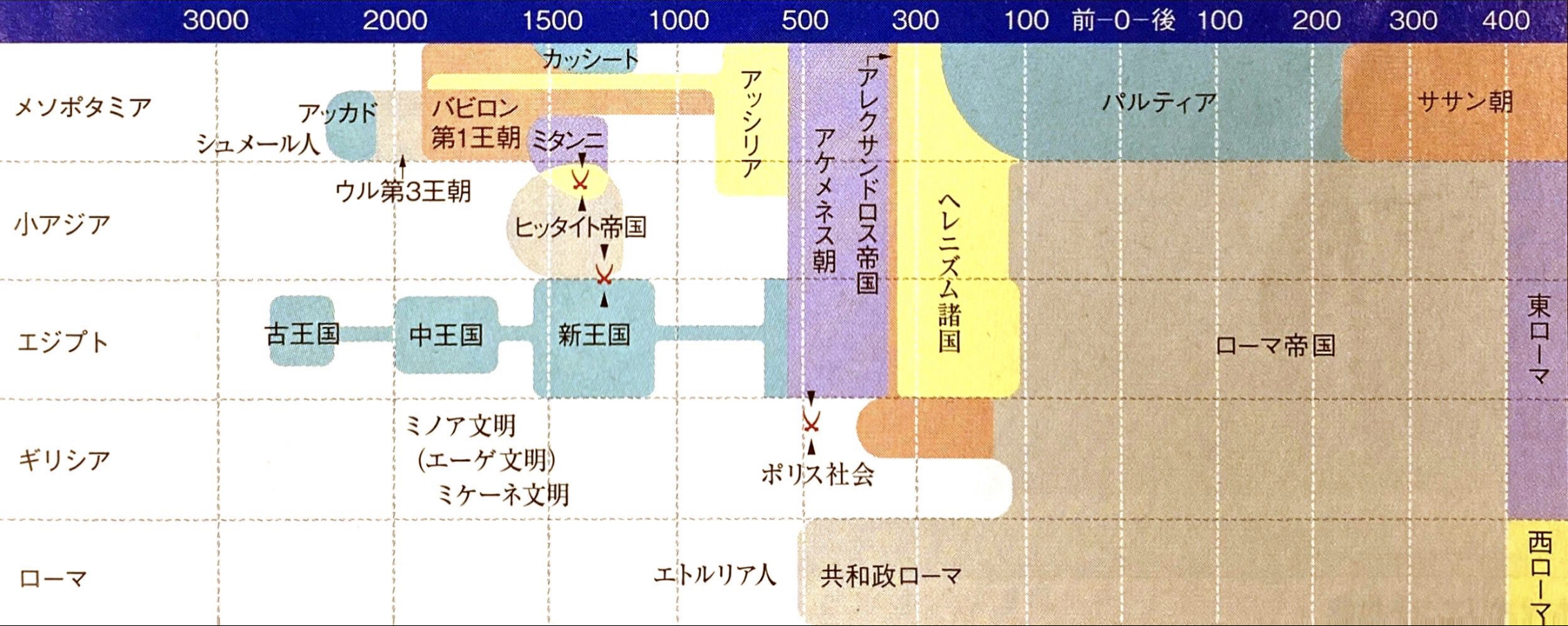 ここ
資料：『詳説世界史研究』山川出版社
復習
エーゲ文明
クレタ文明
ミケーネ文明
トロイヤ
ポリスの形成
民主政
スパルタ
アテネ
ペルシア戦争
VS
アケメネス朝
ギリシア諸都市
ペロポネソス戦争
アテネ
デロス同盟
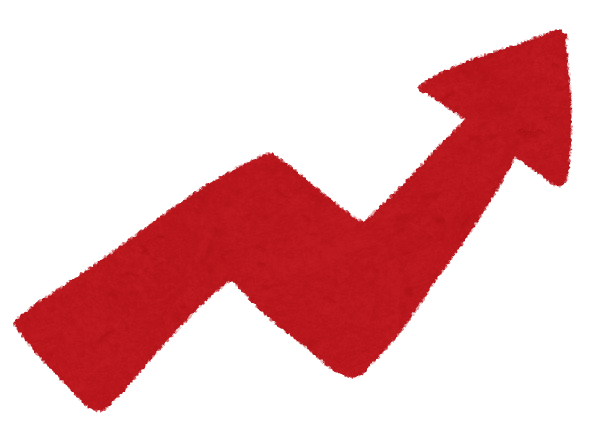 強大化
民主政ポリス中心
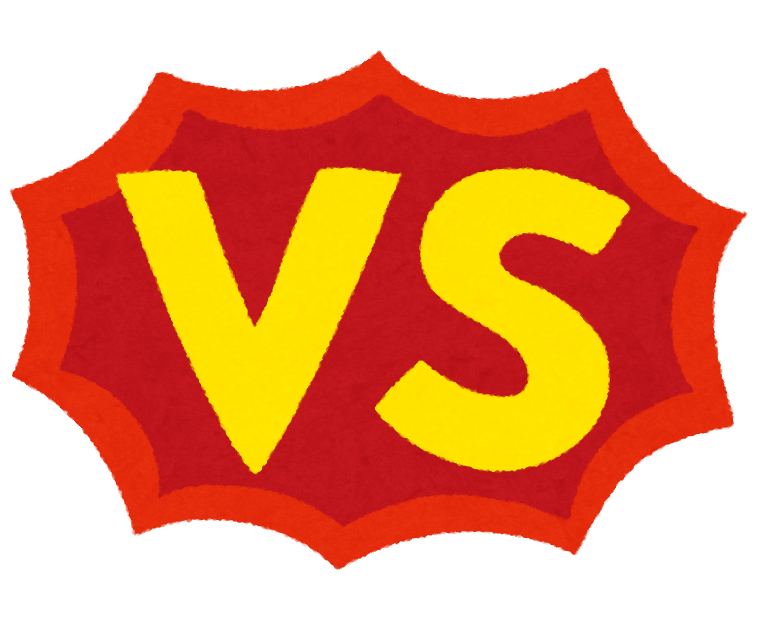 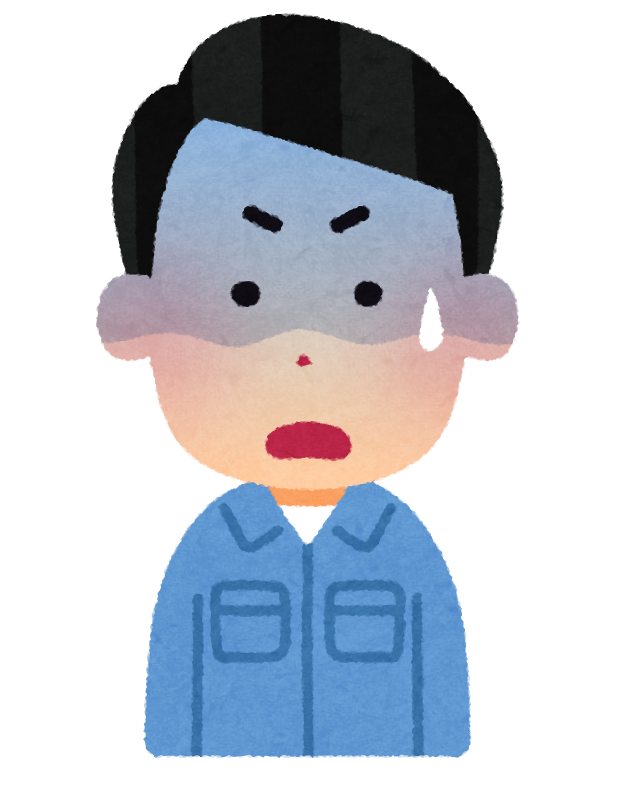 脅威に感じる
スパルタ
ペロポネソス同盟
貴族政ポリス中心
※ペロポネソス同盟はデロス同盟結成以前より有り
各ポリスでは・・・
ポリス
ポリス
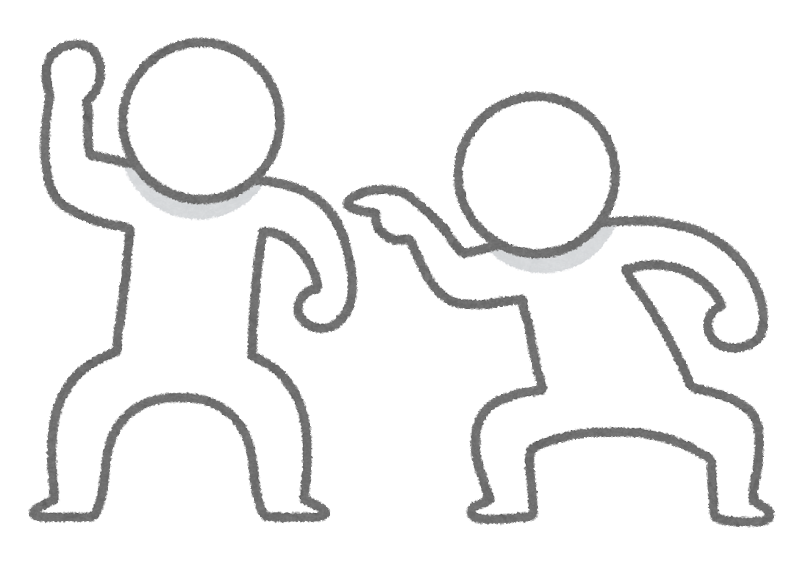 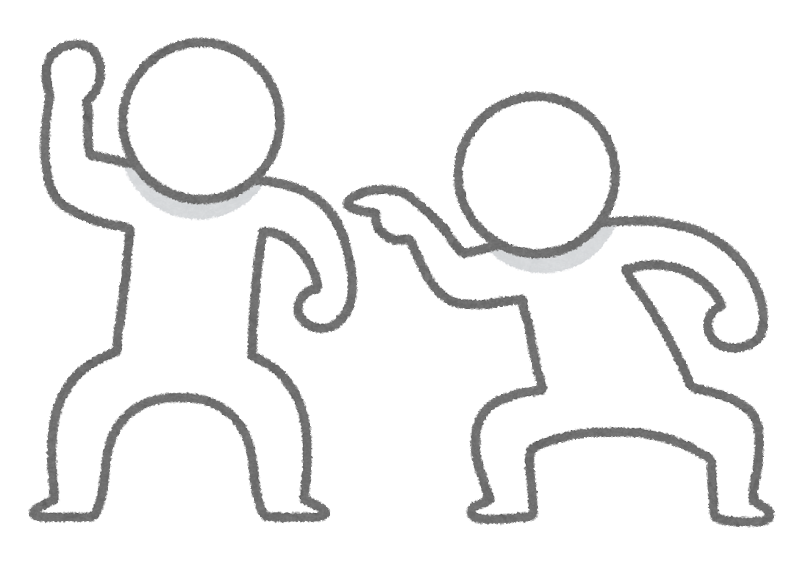 民主派
民主派
貴族派
貴族派
支援
支援
複雑化・・・
スパルタ陣営
アテネ陣営
全ギリシアへ波及
アテネ
当初アテネが優勢
スパルタ
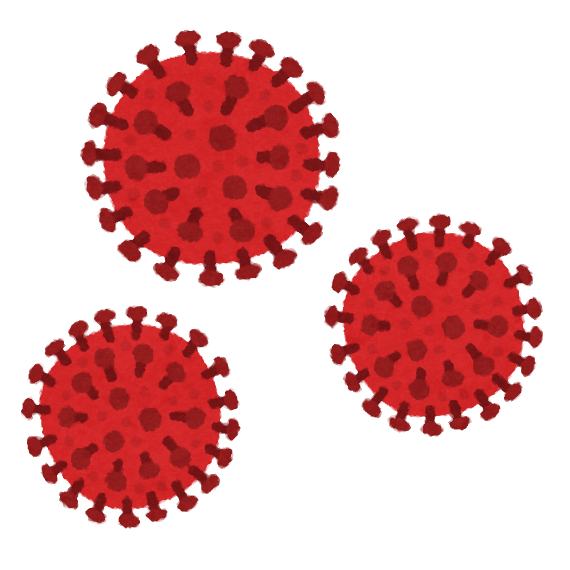 疫病流行・ペリクレスの死
人口の3分の1を喪失
デマゴーク（扇動政治家）台頭
国内政治が混乱
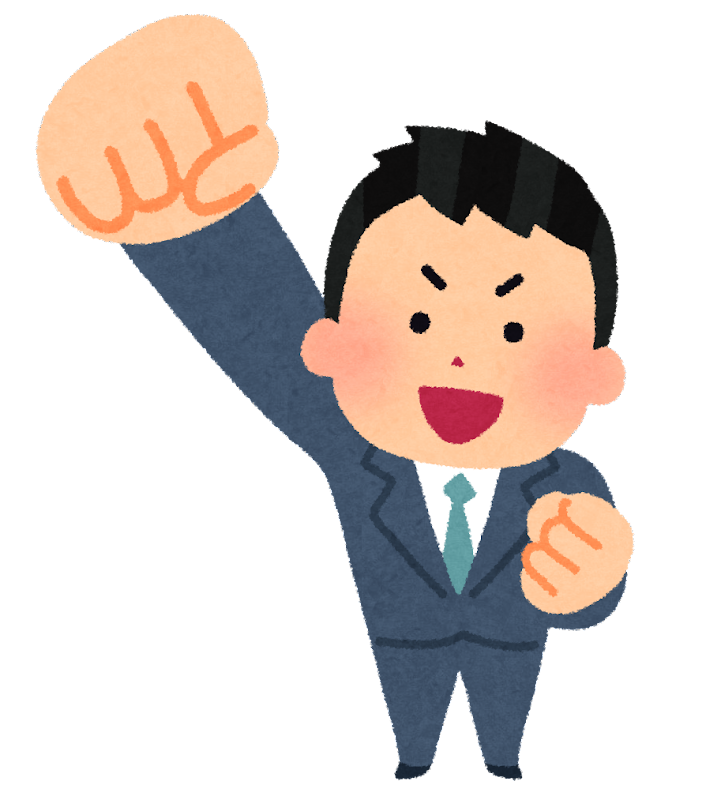 饒舌で民衆を利己的に先導
スパルタ
アテネ
アテネの連敗
アテネ
の連敗で諸ポリスがデロス同盟を脱退・・・
スパルタ＝ペルシア同盟
スパルタ
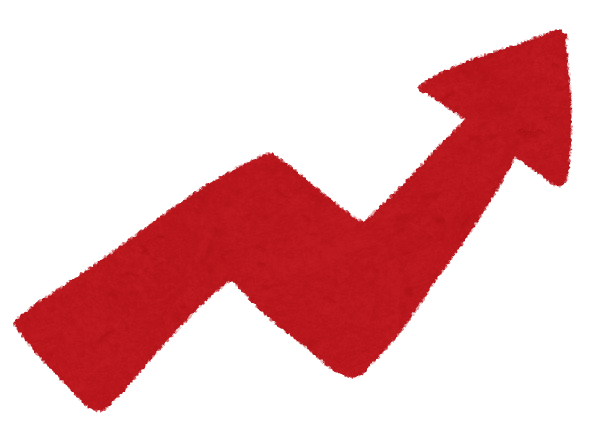 イオニア諸都市の支配権
海軍増強
スパルタ
ペルシア
アテネ
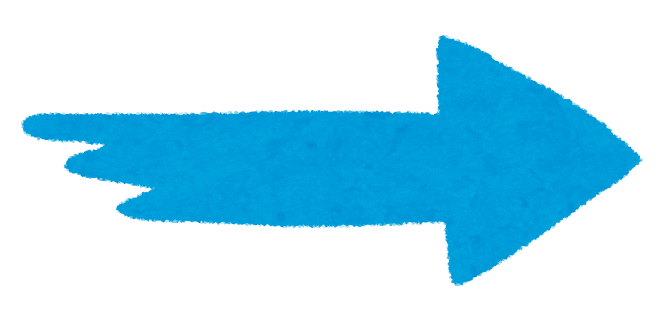 抵抗力なし
資金援助
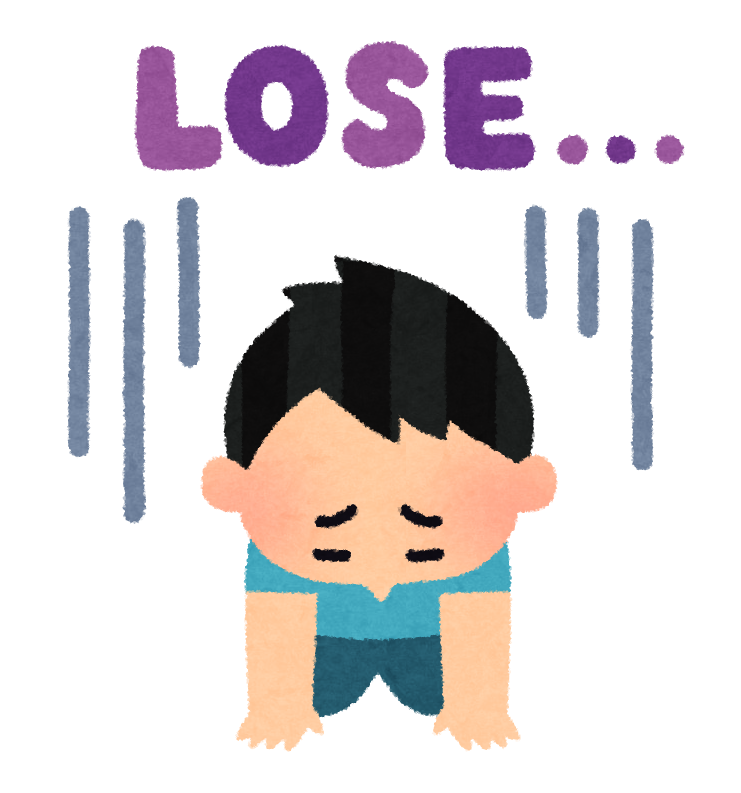 前404年、アテネが全面降伏
ペロポネソス戦争後
スパルタ
スパルタ
の強大化に対し…
のピンチ！
救援要請
脅威
ペルシア
支援
ペルシア
アテネ
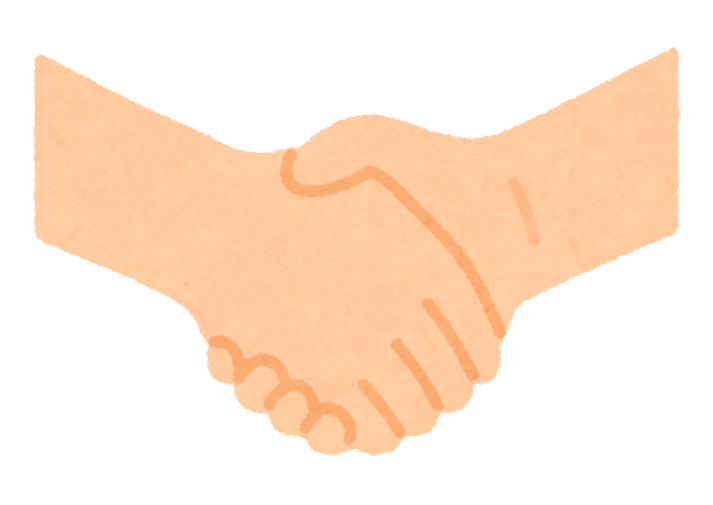 復興
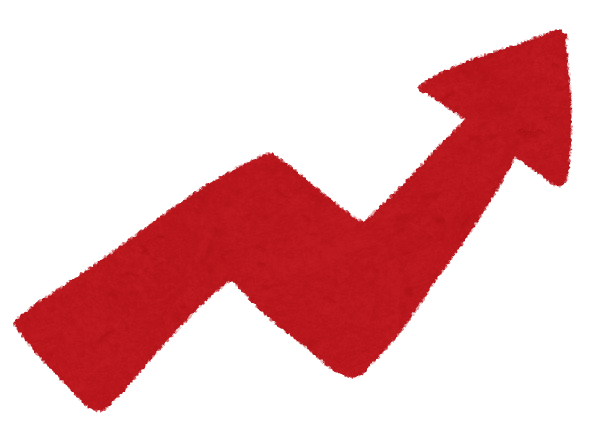 和平条約
アテネ
スパルタ
ペルシアはアナトリアの領有権を認めさせた
漁夫の利
アテネとスパルタの和平後も・・・
ギリシア世界
アケメネス朝ペルシア
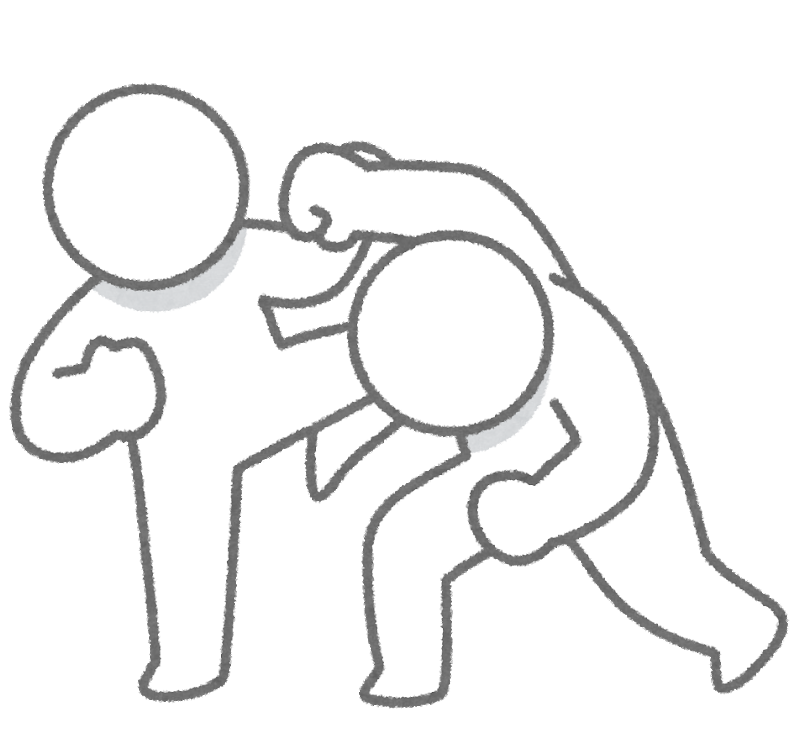 ポリス
ポリス
裏でギリシア人同士が戦い合うように仕向けていた
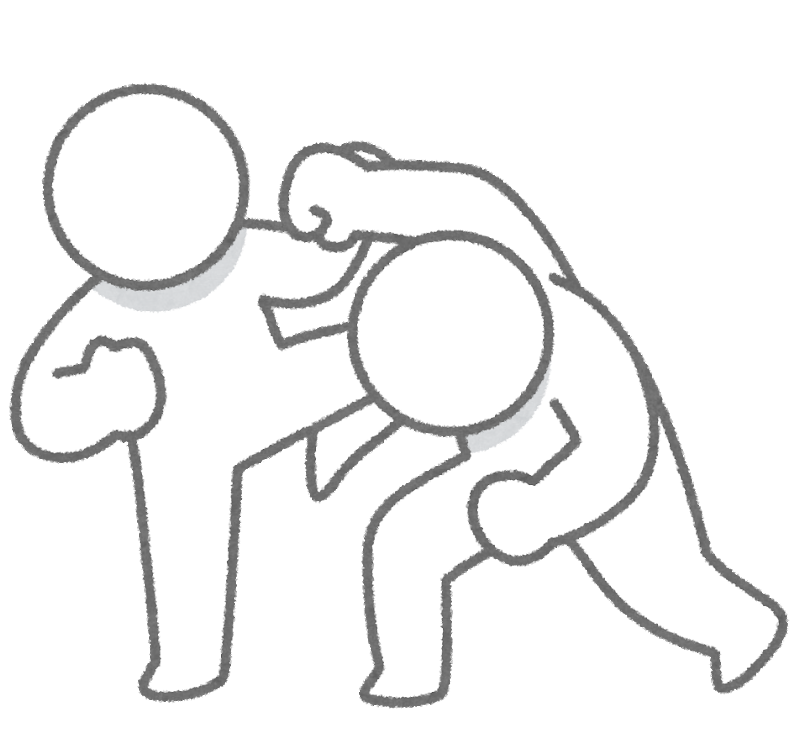 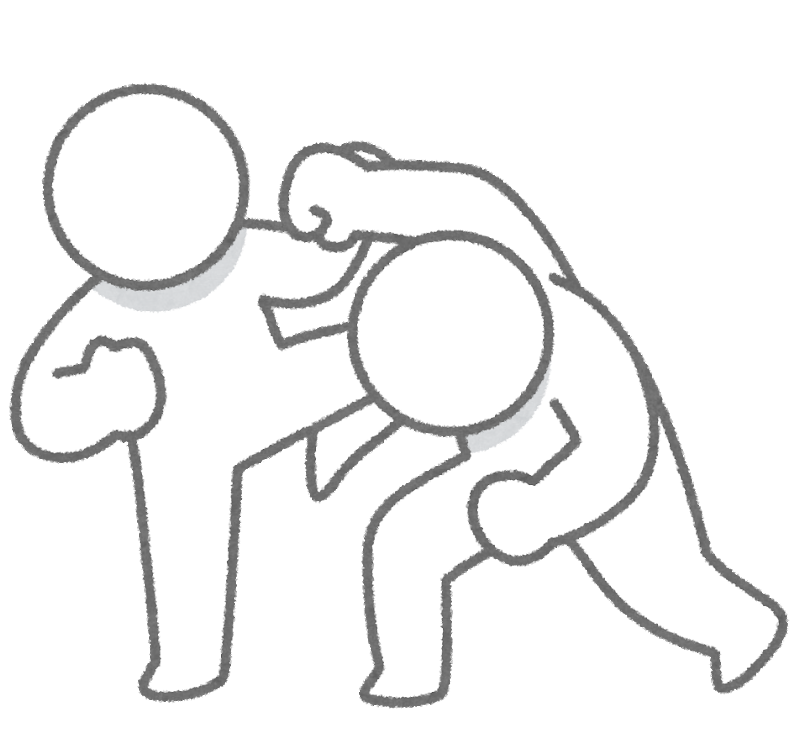 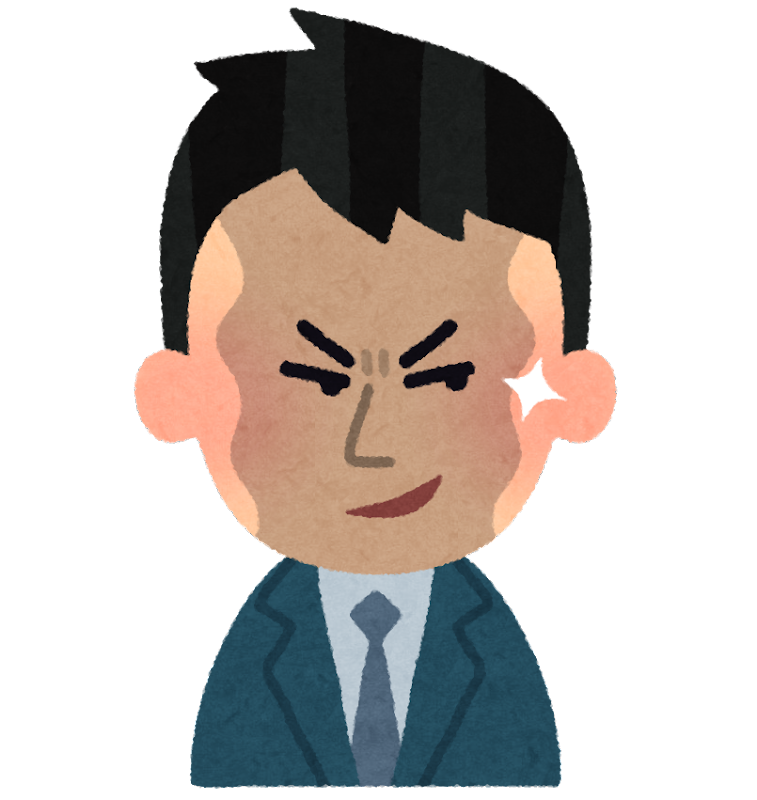 ポリス
ギリシア世界の消耗が狙い
争いが続き
泥沼化
ペロポネソス戦争
戦争の原因
・アテネの強大化にスパルタが脅威を感じた
・「デロス同盟（民主）　VS　ペロポネソス同盟（貴族）」
→　ペロポネソス戦争
戦争の経過
・アテネで疫病が蔓延　→　ペリクレスの死
→　デマゴーク（扇動政治家）の台頭で国内が混乱
・スパルタがペルシアと手を組んで海軍増強
→　アテネの全面降伏
戦後
・ポリス間で争いが絶えず泥沼化
←　ペルシアがギリシアの消耗を狙って裏で暗躍